The ‘not only….but also’ principle in forensic scienceASCLD Symposium – Washington DCApril 29, 2015
Dr Keith Bedford
General Manager Forensic, 
ESR, New Zealand
ESR as a Crown Research Institute
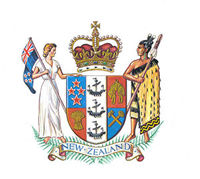 Formed in 1992 under Crown Research Institutes Act 1992
Operates under the Companies Act
ESR Board responsible to Shareholding Ministers:
Minister for Science and Innovation (Ministry of Business, Innovation and Employment)
Minister of Finance
ESR formed from predecessor organisations:
Chemistry Division of DSIR
Communicable Disease Centre of Department of Health
Public Health Laboratories
From the Auckland Star, 5 May 1879
ESR the Organisation
Independent Board of Directors
Set up as a limited liability company
Run as a self-sustaining business
‘Fee for service’ charging model
Expected to make ‘return on equity’
About 400 staff, ~$65m annual turnover
Critical issues in Forensic Science
The role of forensic science

A “discipline in crisis”?
Nature News & Comment 12 February 2015

Analytical results together with interpretation
e.g. Washington DC lab DNA interpretation  issues

Critical importance of clearly and fairly expressing the weight of evidence
‘Blackstone’s Formulation’ or Ratio
“…for the law holds it better that ten guilty persons escape, than one innocent party suffer.”
	Sir William Blackstone, Commentaries on the laws of 	England, 1765	
Other versions
“n Guilty men” question
Details of the ratio have varied, but the principle is that the government and justice system must err on the side of innocence
The ‘not only…but also’ principle
The truth of a matter can often be found in counterposing apparently contradictory propositions or principles.
‘Truth’ is multi-dimensional; there are almost always different valid perspectives.
Example:
Wave model of light
Particle model of light
Not only…but also #1: Propositions
Risk of contextual bias
Clear examples of effect; studies have demonstrated impact, notably in comparison evidence
Examples: Brandon Mayfield case, fingerprint comparison
Some methods to anonymise comparisons
Duty to deliver evidence of greatest value to the criminal justice system
Consideration of alternative case scenarios
Likelihood ratios require formulation of hypotheses
Contextual information required
Higher level propositions in the ‘hierarchy of propositions’
A hierarchy of propositions
Levels of propositions:
Offence (intersection with the ultimate issue)
Activity (‘what’ and ‘how’)
Source  
I W Evett et al.
Ali Ross, Director, ANZPAA-NIFS, February 2015 
‘…there seems to me to be a push for forensic science to become more involved in the ‘who’ and less involved in the ‘what’….”
Forensic research seeking to elucidate ‘what’ and ‘how’:
BPA, mRNA
Not only…but also #2: Process & Product
Drive to improve efficiency and productivity in forensic laboratories
Process mapping & improvement; workflow optimisation
Production line model versus project or ‘artisan’ approach
Robot-ready samples 
Cost pressures; “austerity justice” (UK commentator)
Danger of reducing outputs to technical and analytical results rather than providing robust and balanced interpretation and advice to the court on the ‘weight of evidence’ 
Called to be scientists not technicians
Innocence Project criticisms of forensic science; miscarriages of justice
Interpretation issues
Not only…but also #3: Probity
Cost of additional layers of compliance in lab quality system management
Overheads estimated at 10-15% of laboratory costs
Deep concern about forensic science failures
Risk-based and cost/benefit approaches as part of total quality management
Comparison with NATA (Australia) - e.g. abandoned PRC framework
ESR Forensic Biology no longer seeking accreditation under the “Quality Assurance Standards for Forensic DNA Testing Laboratories” but seeking to maintain accreditation of Biology under the general ASCLD/LAB framework.
Concluding Thoughts
“DNA has never, and will never, exonerate anyone. It’s people who interpret DNA evidence, [who] do that…”
John M Collins Jr., Forensic Forum, 2015

He aha te mea nui o te ao – Maku e ki atu:
	He tangata, He tangata, He tangata

	What is the greatest treasure?
	It is people, it is people, it is people
(Famous Maori saying)
Keith Bedford
T: +64 9 815 3952 E: keith.bedford@esr.cri.nz
© 2015 ESR
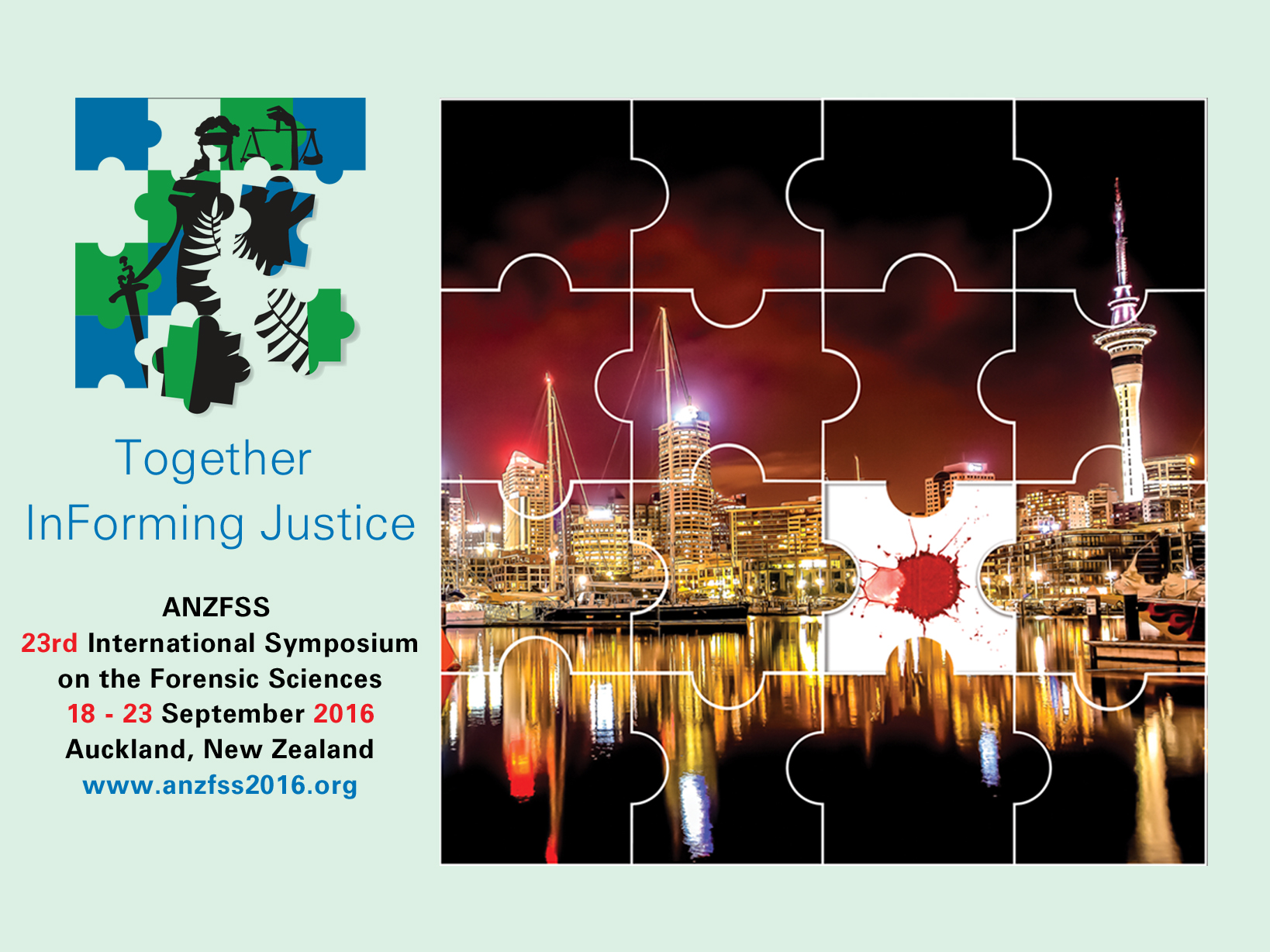